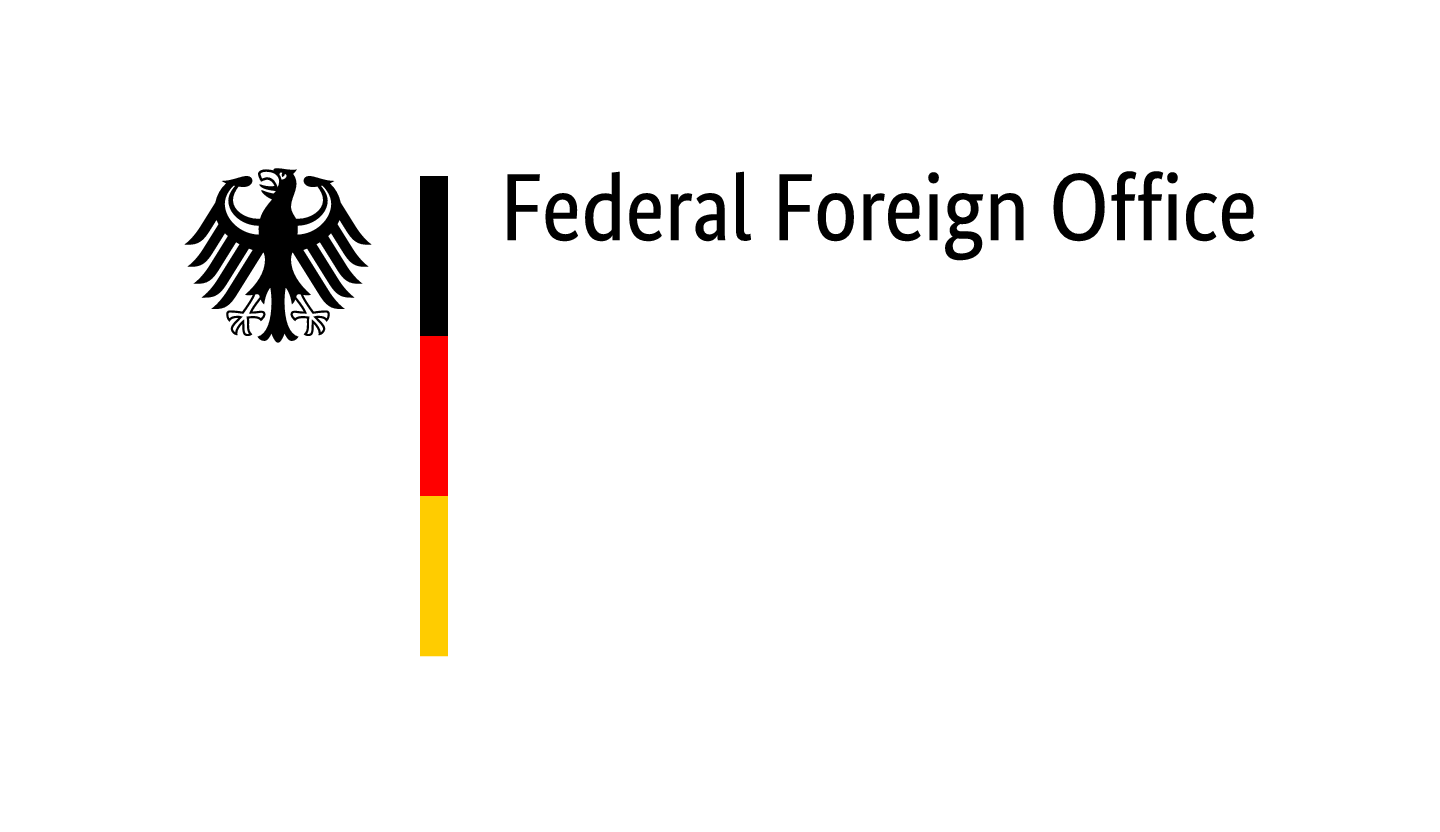 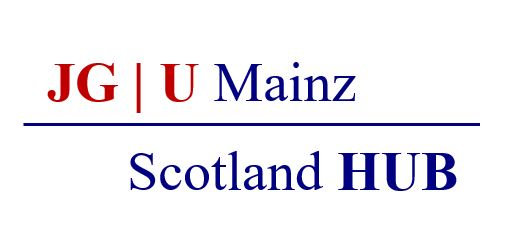 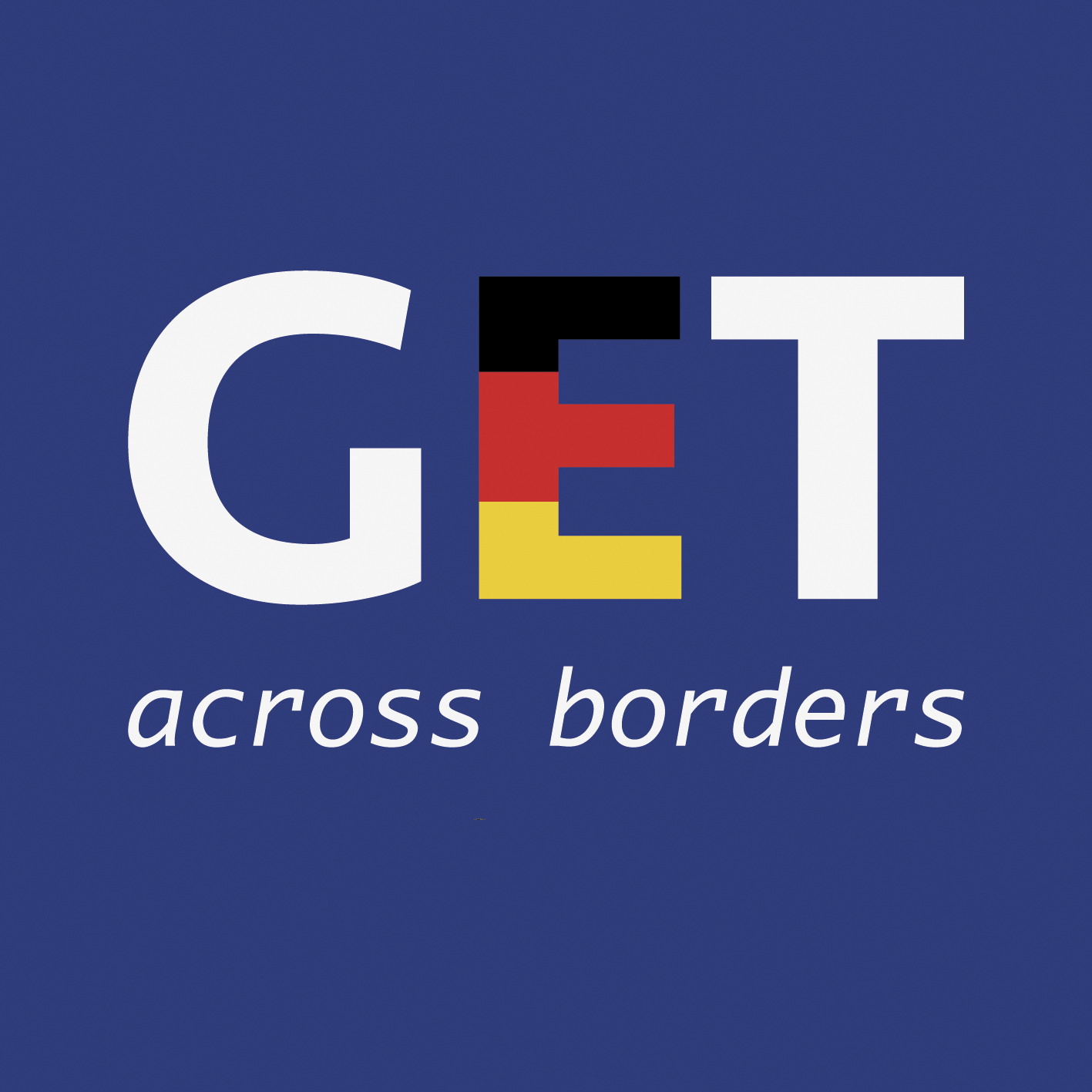 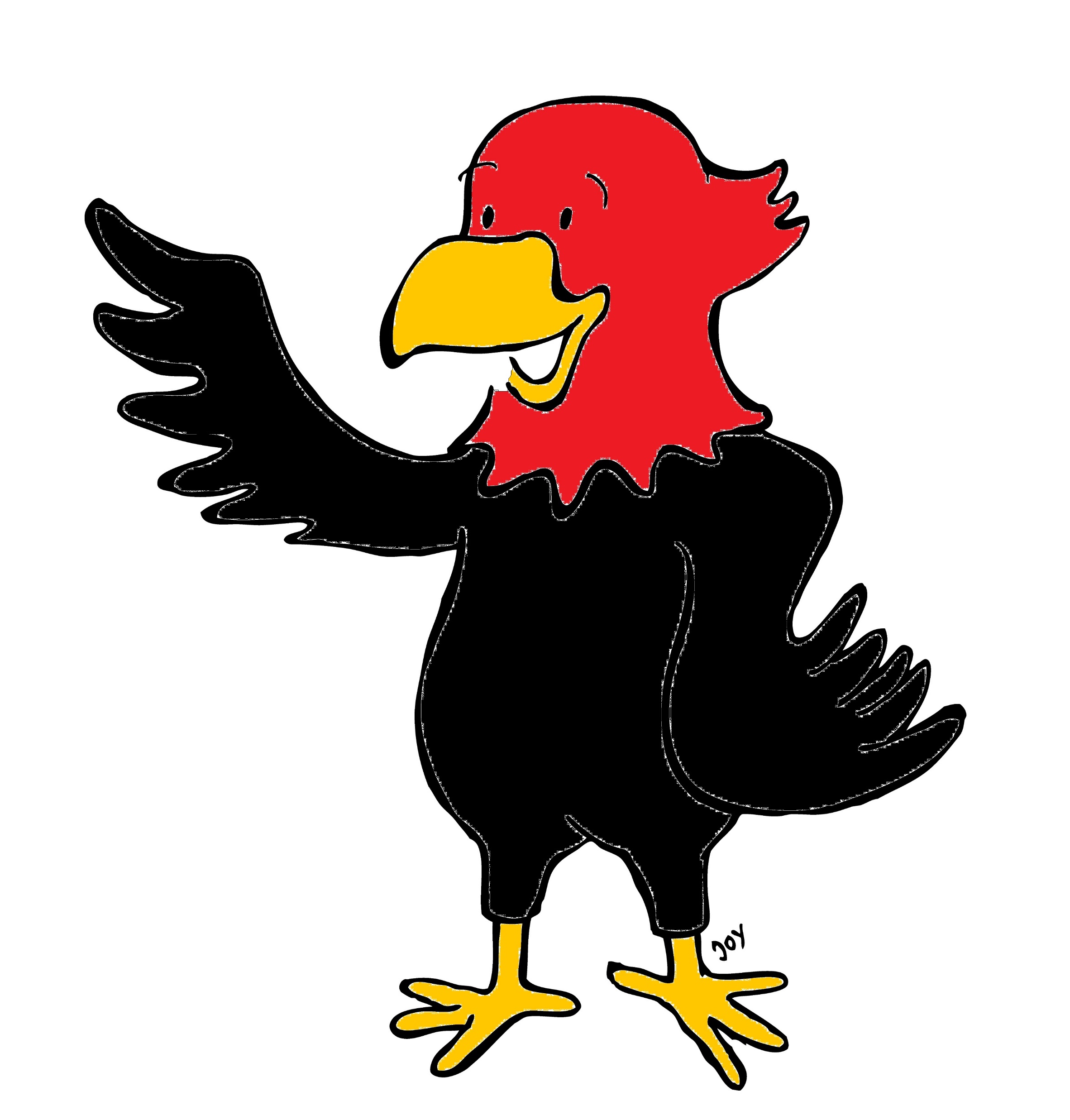 GET Buddied Up
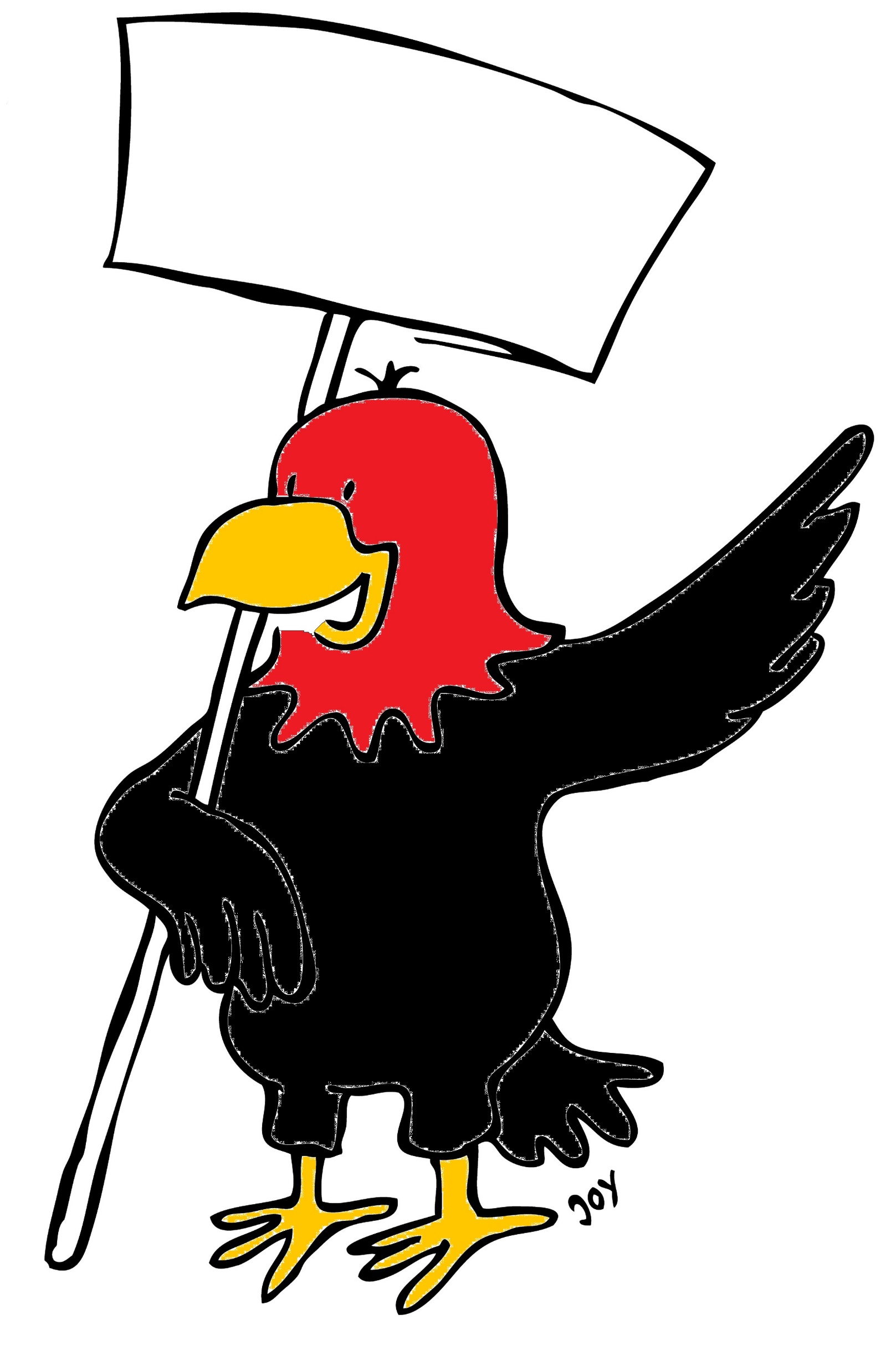 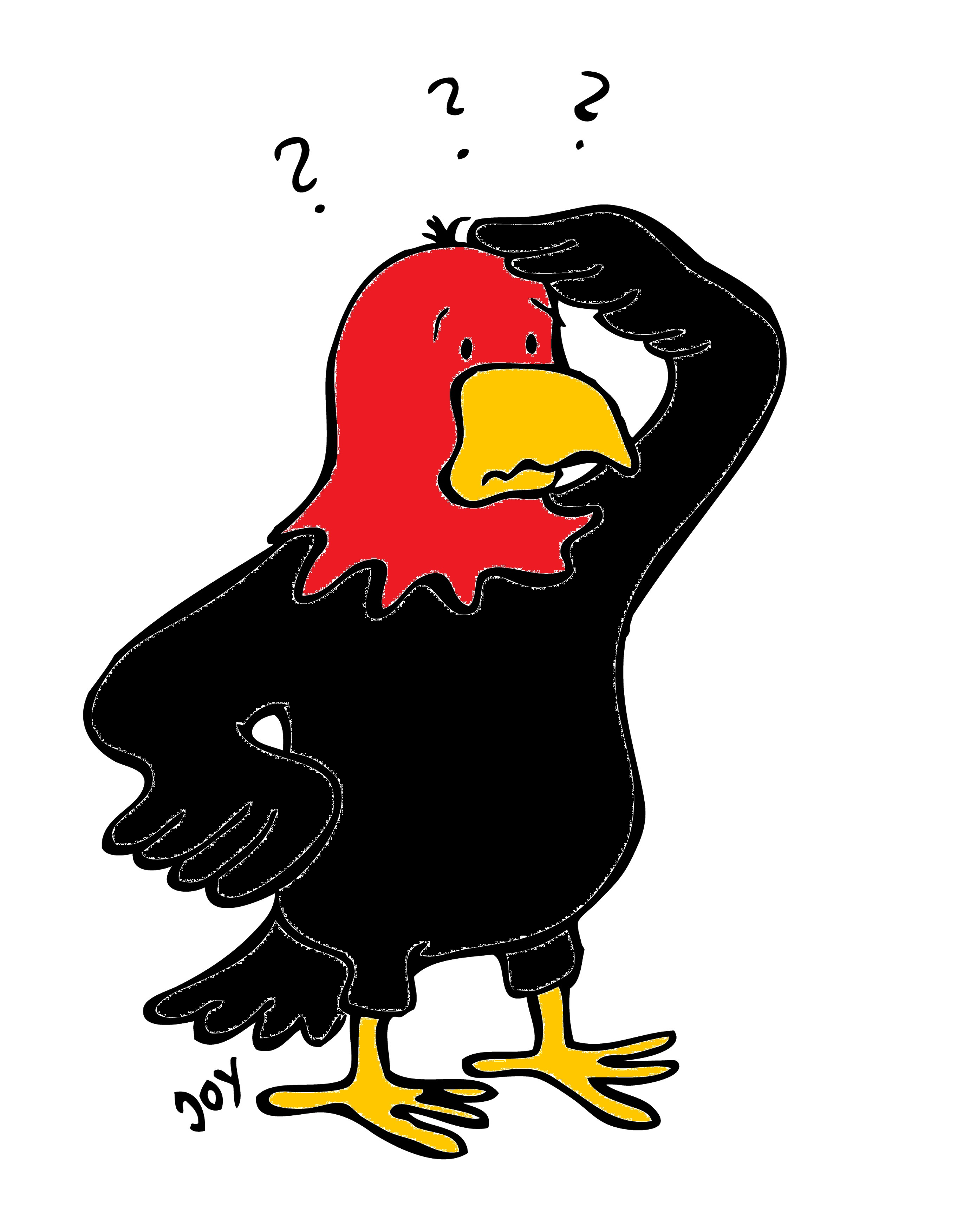 German with Ali, the Eagle 
get-across-borders@uni-mainz.de
© 2020 - GET Across Borders
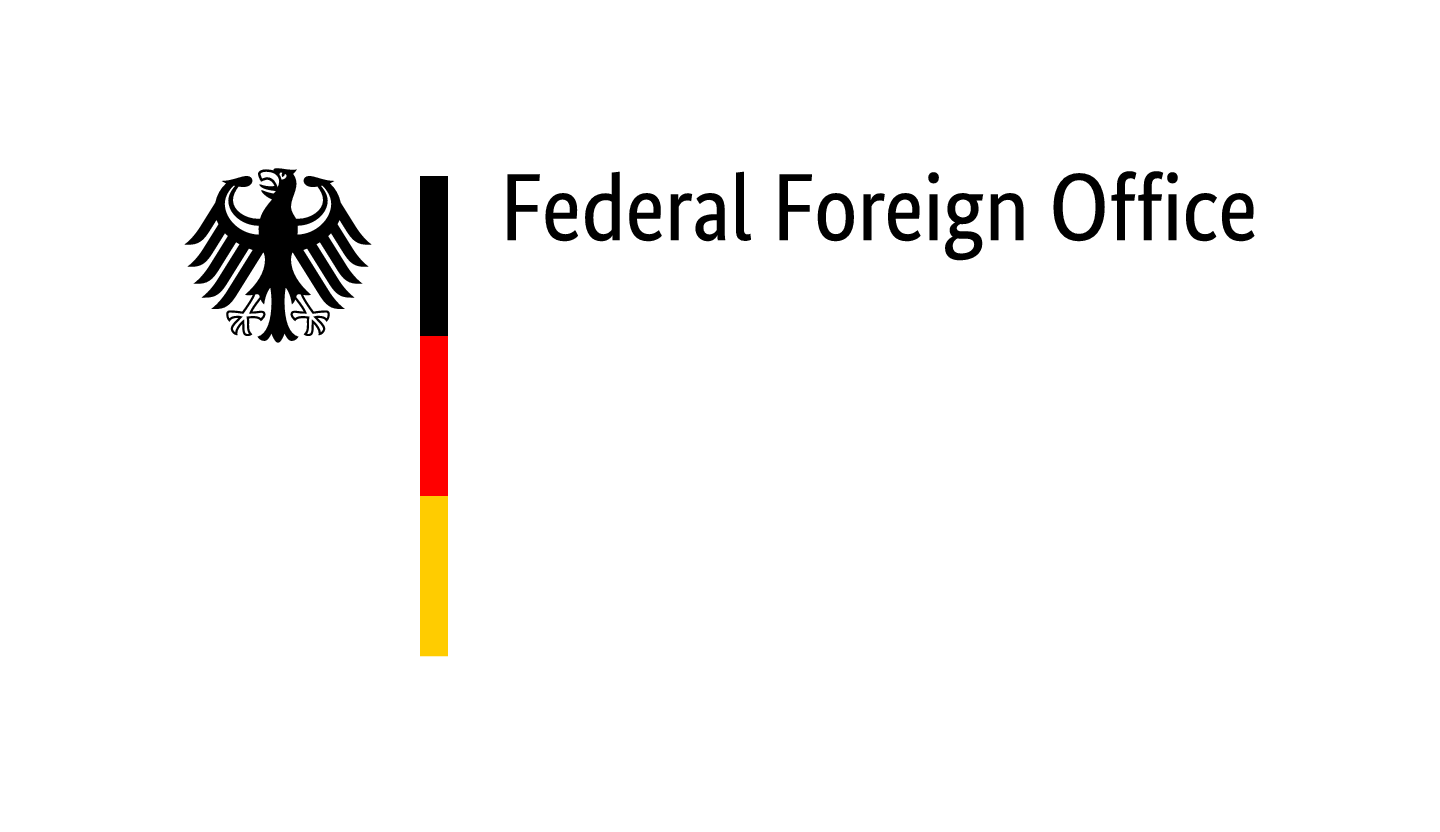 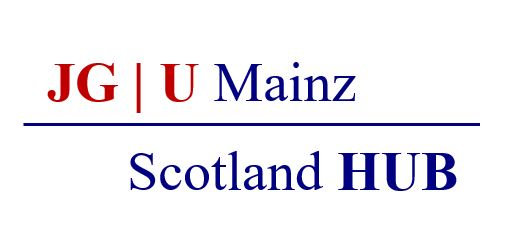 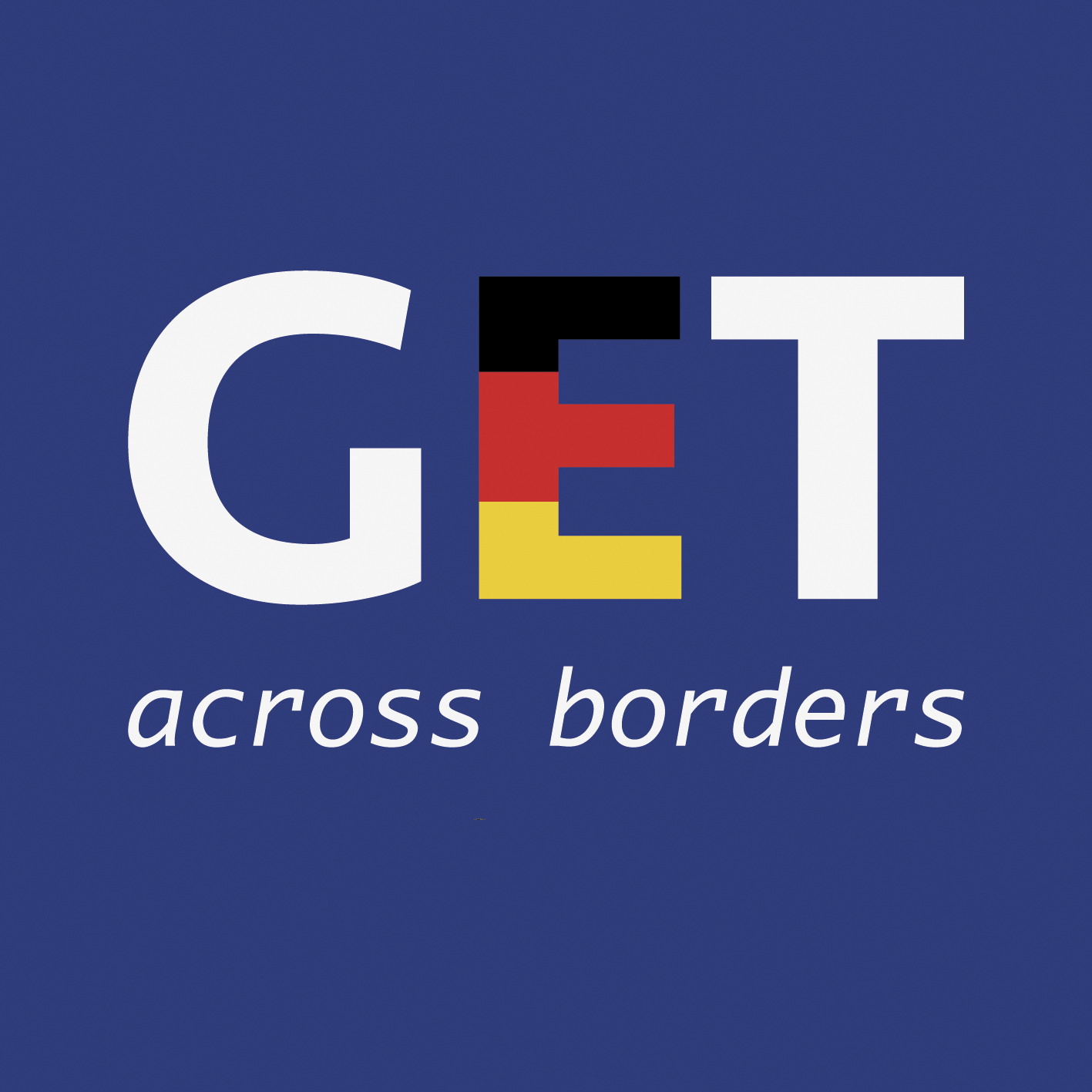 Deutsch lernen mit Ali,unserem AdlerSigrid Rieuwertsget-across-borders@uni-mainz.de
Welcome!
Unser Plan für heute:Our plan for today:

Die Zahlen
   The numbers

Zählen von 0 – 20Counting from 0 - 20
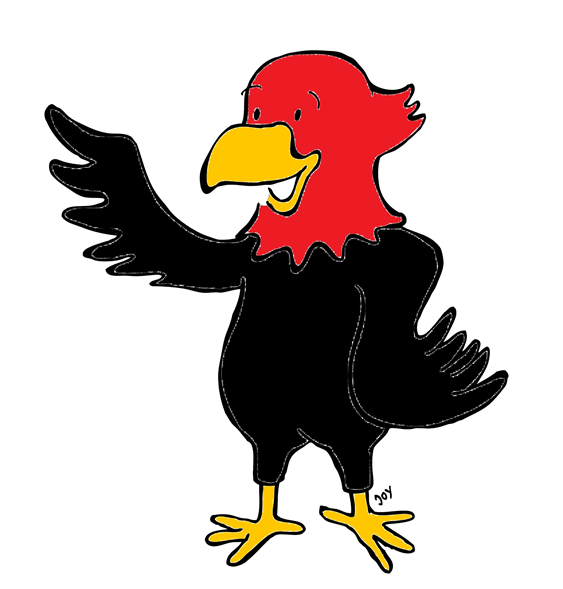 3
© GET Across Borders
The numbers in German
0	null

1	eins

2	zwei

3	drei

4	vier

5	fünf
6	sechs

7	sieben

8	acht

9	neun

10	zehn
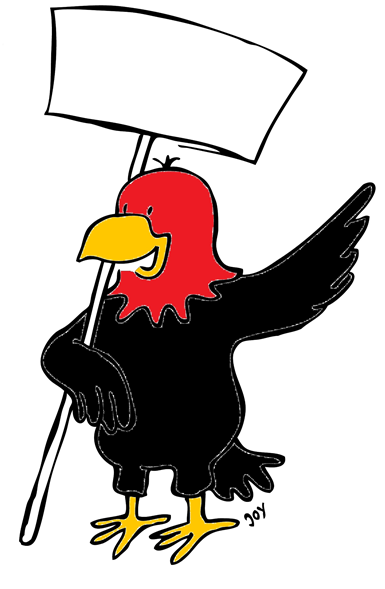 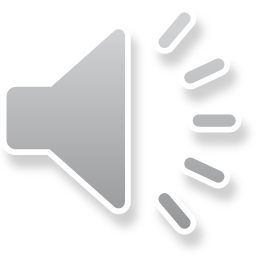 4
© GET Across Borders
The numbers in German
11	elf

12	zwölf

13	dreizehn

14	vierzehn

15	fünfzehn
16	sechzehn

17	siebzehn

18	achtzehn

19	neunzehn

20	zwanzig
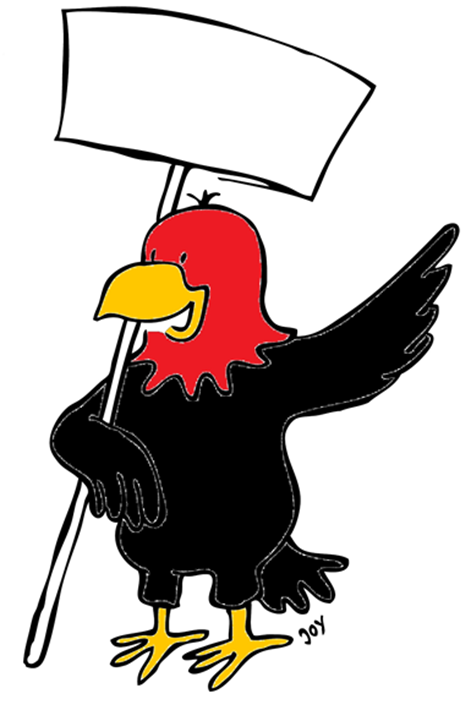 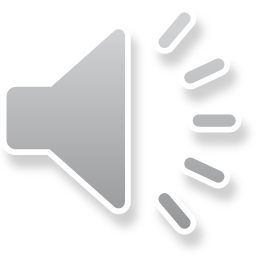 5
© GET Across Borders
Task: Match the numbers!
What a mess! Can you match the numbers with the fitting word?
1			zwei
15			elf
4			neun
7			zwanzig
12			eins
20			vier
11			zwölf
2			fünfzehn
9			sieben
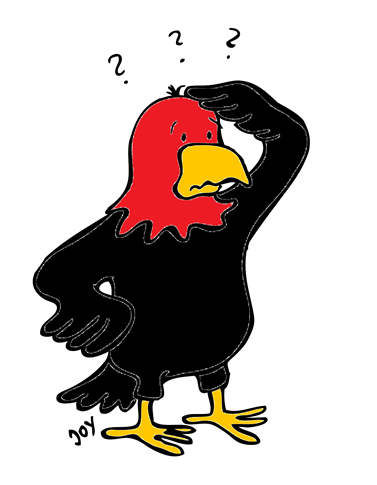 6
© GET Across Borders
Did you know the answer?
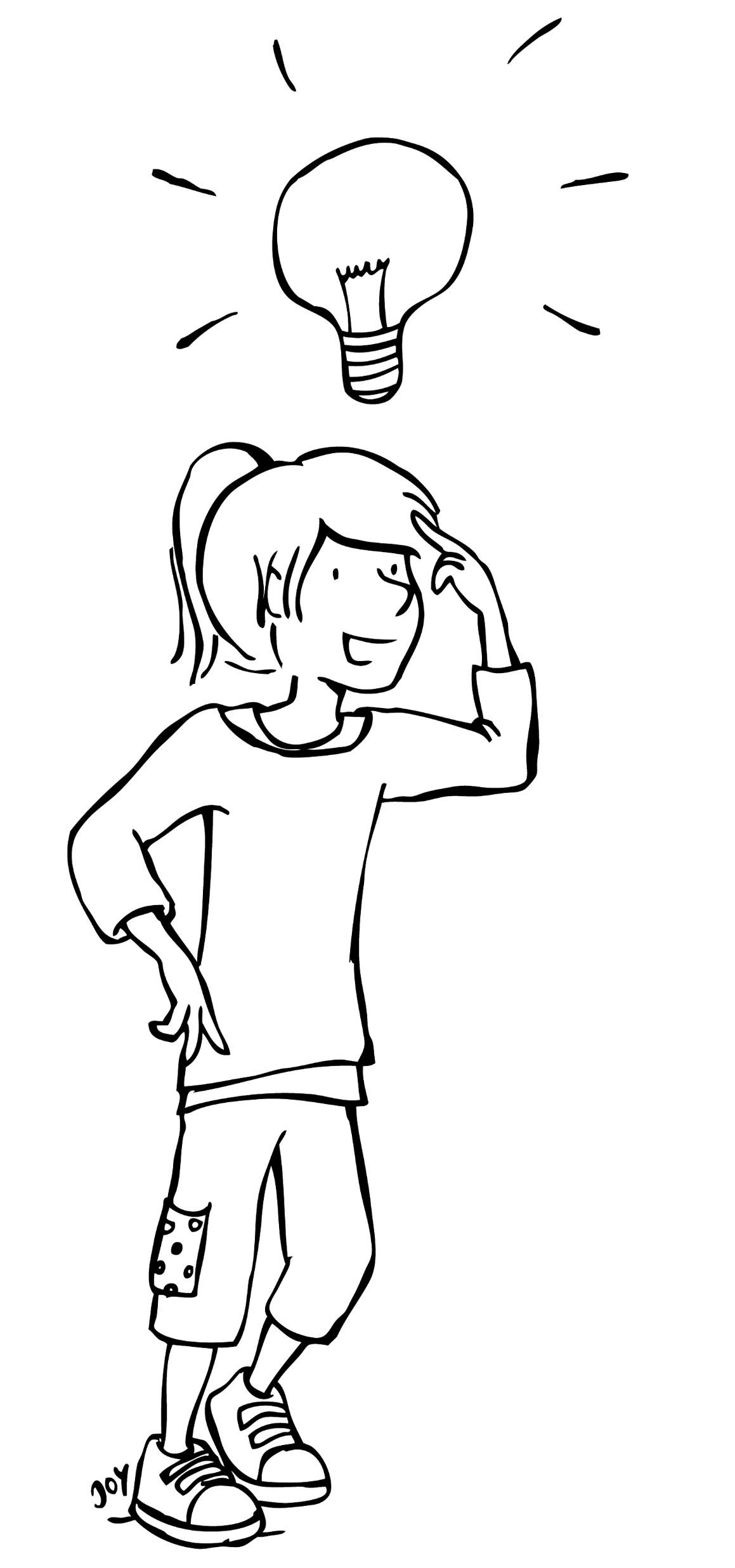 Let’s check if you were right!

1			zwei
15			elf
4			neun
7			zwanzig
12			eins
20			vier
11              		zwölf
2			fünfzehn
9			sieben
7
© GET Across Borders
Speaking activity – Talk to your neighbour!
... kommt vor …
… comes before …

… kommt nach …
… comes after …
Was kommt vor … ?What comes before… ? 

Was kommt nach … ?
What comes after … ?
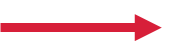 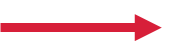 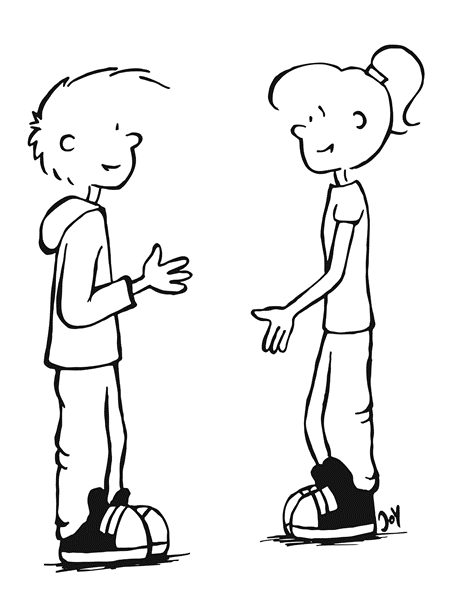 Beispiel / Example:Was kommt vor 7?                      6 kommt vor 7. 

Was kommt nach 15?                  16 kommt nach 15.
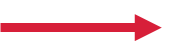 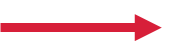 8
© GET Across Borders
Calculating in German
rechnen – calculate
Ergebnis - solution

+ plus  
         
minus

= ist gleich
9
© GET Across Borders
Read the words out in German and give the English translation!
zwei 

sechs

dreizehn

sieben

fünfzehn

null
eins

acht

zwanzig

vier

drei

elf
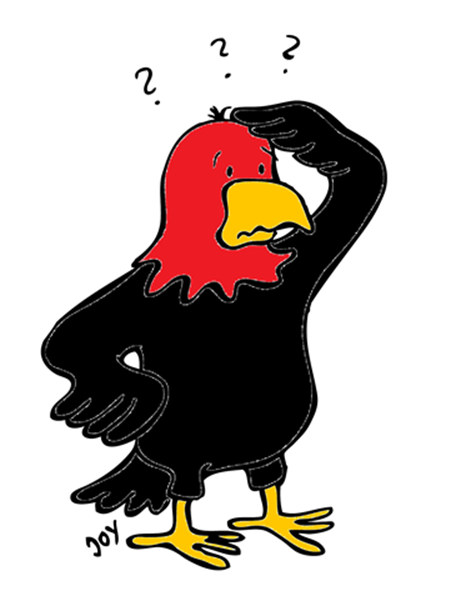 10
© GET Across Borders
Let’s check if you were right!
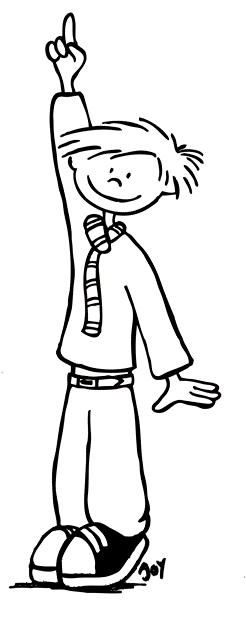 zwei – 2 

sechs – 6 

dreizehn – 13 

sieben – 7 

fünfzehn – 15 

null – 0
eins – 1

acht - 8

zwanzig – 20 

vier - 4

drei - 3

elf - 11
11
© GET Across Borders
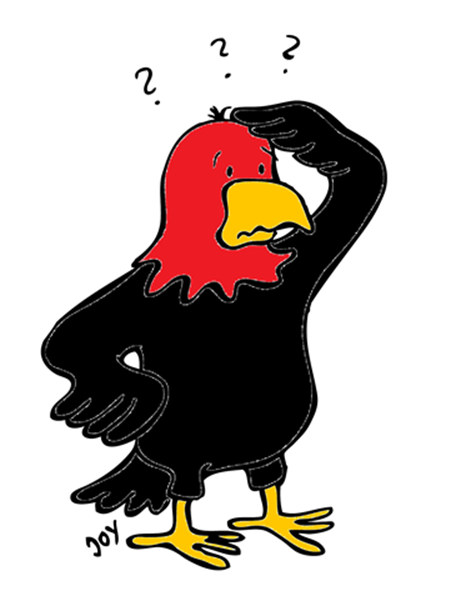 What’s the solution?
elf + sieben = 

neun – drei = 

acht + fünf = 

Drei – zwei =

+ plus            = ist gleich
- minus
sechs – drei = 

zehn + vier = 

dreizehn + zwei = 

achtzehn + eins =
12
© GET Across Borders
Solution
elf + sieben = achtzehn

neun – drei = sechs

acht + fünf = dreizehn

drei – zwei = eins
sechs – drei = drei

zehn + vier = vierzehn

dreizehn + zwei = fünfzehn

achtzehn + eins = neunzehn
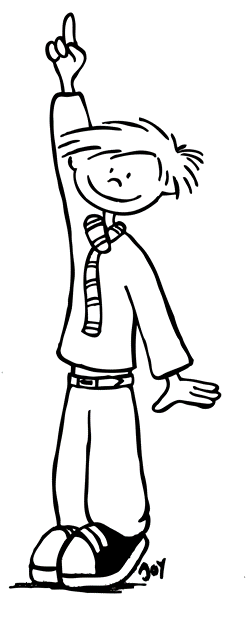 13
© GET Across Borders
What did you learn today?
Today I learned … 

I can …
14
© GET Across Borders
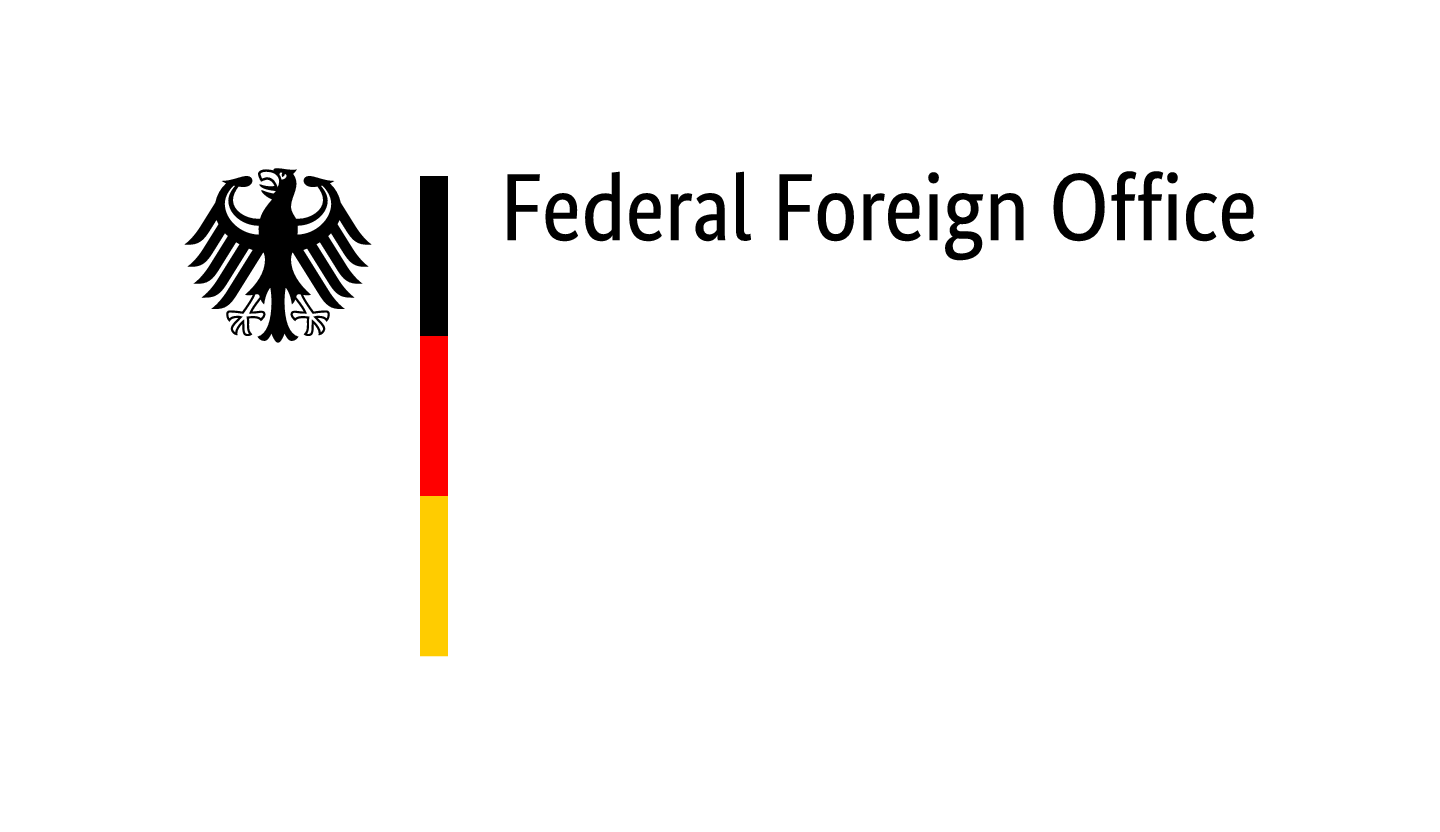 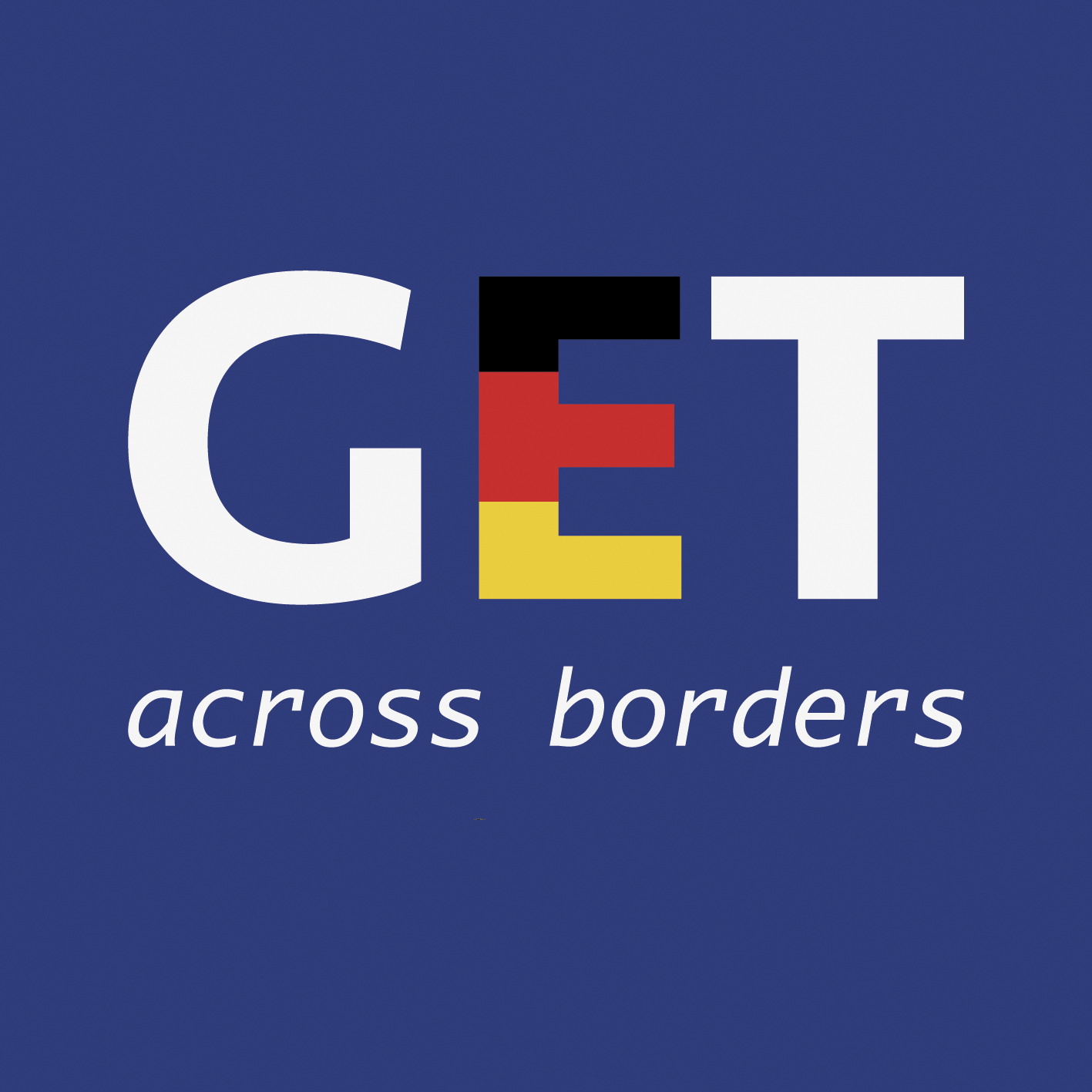 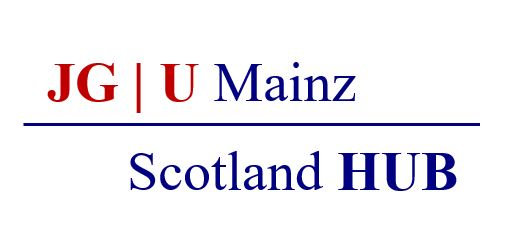 Thank you for learning German with us! 
DISCLAIMER: Please note that any resources uploaded to this website are purely for educational purposes only. If any of the items, photos or texts uploaded are in infringement of copyright then please do not hesitate to contact us and we will have them removed. 

© 2020 – GET Across Borders and  © Leap4Joy